BİTKİ TANIMA VE DEĞERLENDİRME II 

 DERS NOTLARI-IV
(PINUS)
TÜRKİYE’DE EGZOTİK OLARAK YETİŞEN ÇAMLAR
Pinus aristata
Pinus aristata Engelm. 
(P. balfouriana var. aristata Engelm.) Hickory Çamı
Doğal olarak Birleşik Amerika'da, Kolorado dağlık bölgesinde, ağaç sınırına kadar kayalık yamaçlarda, Güney Utah, Orta ve Güney Nevada, Güneydoğu Kaliforniya ve Kuzey Arizona'da San Fransisko dağlarında yetişmektedir. Çalımsı, bodur formlu, ancak vatanında en çok 15 m boya ulaşan bir Pinus türüdür. Yapılan incelemeler sonunda dünyanın en uzun ömürlü ağaçları olan Sequoiadendron giganteum'lardan daha yaşlı, 4600 yaşında olan bir P. aristata örneğine Arizona'daki White dağlarında, Sierra Nevada'ların doğusunda rastlanmıştır.
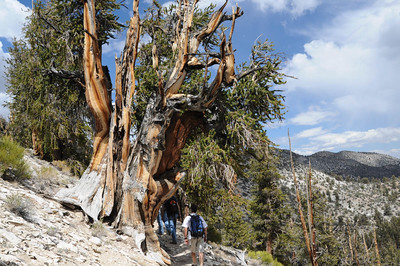 Pinus aristata
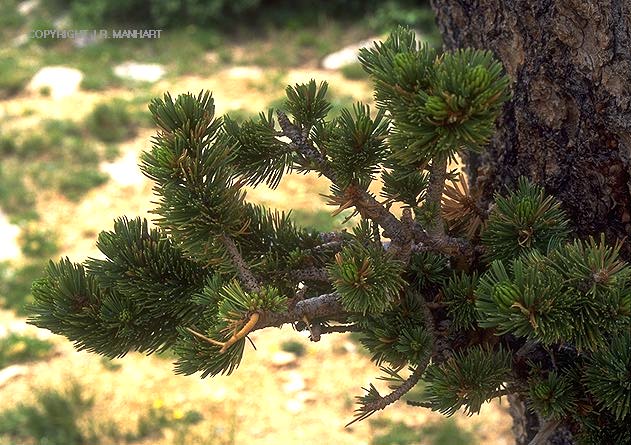 P. aristata'nın gövdesi genç ağaçlarda pürüzsüz ve yeşil, yaşlı ağaçlarda ise pullu olur. Dalları kısa, sert, gençlik devresinde çevrel, daha sonra düzensiz dizilmişlerdir. Sürgünleri açık turuncu sarı, önce yumuşak tüylü, daha sonra koyu gri kahverengi ve tüysüzdür. Sürgünlerin uç kısmına doğru iğne yapraklar fırça gibi bir arada toplanmışlardır.
Pinus aristata
İğne yaprakları koyu yeşil, beşli, 2-4 cm uzunlukta, yan kısımlarında gümüşi renkte stoma çizgileri bulunur. İğne yapraklarının küçük yuvarlak lekeler halinde beyaz reçineli oluşları ile P. aristata kolayca tanınır. 
Erkek çiçekleri koyu turuncu kırmızı, dişi çiçekleri ise koyu kırmızıdır. 
Kozalakları koyu kırmızı kahverengi, sapsız, 4-9 cm uzunlukta, uzunca, silindir biçiminde, hafifçe eğridir. Kozalakta pul kalkanı kalın olup, uç kısmında kılçık şeklinde, hafifçe içeriye doğru bükülmüş dikene sahiptir.
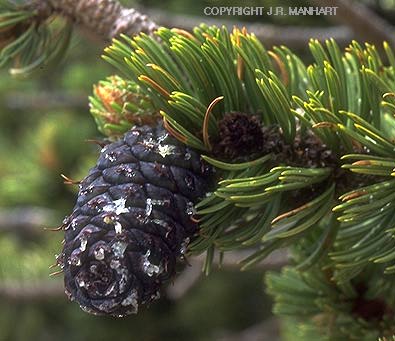 Pinus aristata
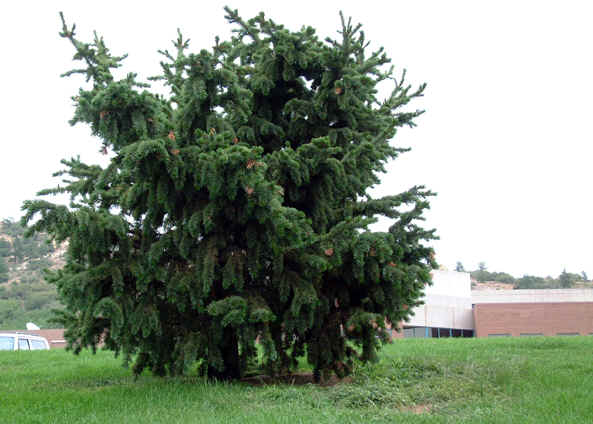 Kozalaklar bitkide yaklaşık 20 yaşından itibaren görülmeye başlarlar. Dona karşı dayanıklı olan P. aristata, nispi rutubet ve toprak isteği bakımından müşkülpesent değildir. Geniş yeşil sahalarda soliter halde veya gevşek gruplar halinde bulundurulabilir.
Pinus banksiana
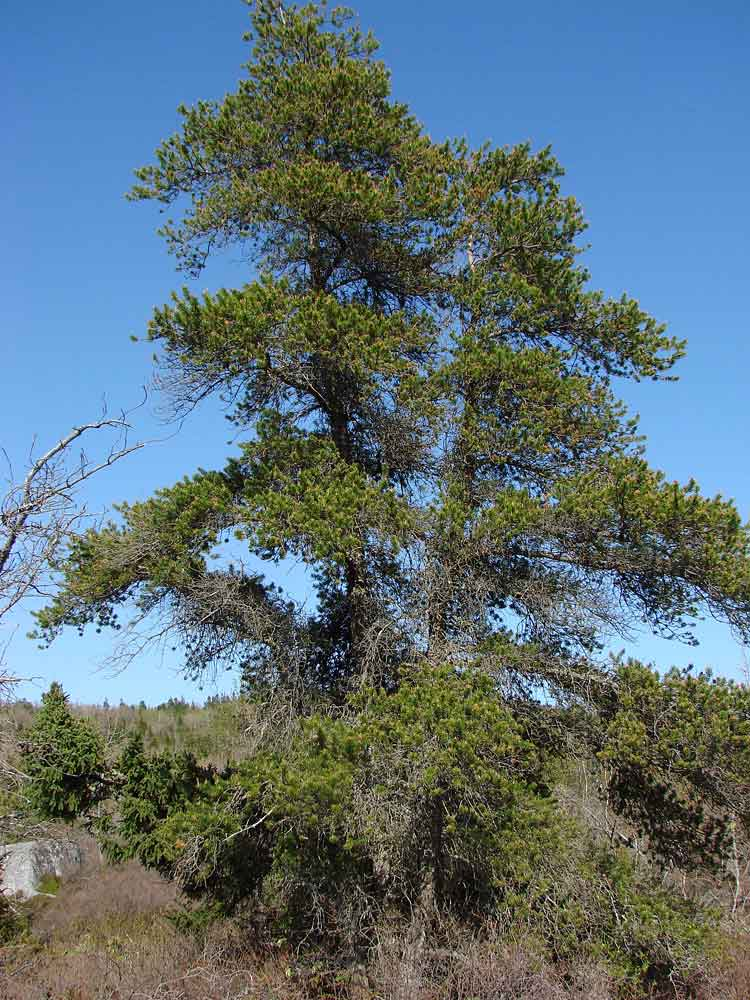 Pinus banksiana Lamb. 

(P. divaricata Du Mont de Cours, P. hudsonica Poirl) 
Banks Çamı

Doğal olarak Kuzey Amerika’da kuru ve fakir topraklarda yetişir. P. banksiana genellikle fazla boylanmayan, dağınık tepeli ağaç veya boylu çalı formunda gelişme gösterir ve en fazla 20 m boya ulaşır. Dalları düzensiz biçimde bükülmüştür.
Pinus banksiana
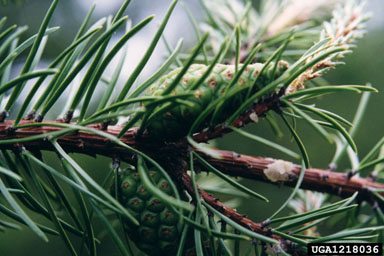 İğne yaprakları ikili, açık yeşil, 2-4 cm uzunlukta, sert ve düzensiz bükülme gösterir. Uçları sivri veya küt, kenarları oldukça ince dişlidir.
Pinus banksiana
Erkek çiçekleri sarı, dişi çiçekleri ise kırmızıdır. 
Kozalakları gri, 4-5 cm uzunlukta, 2-3 cm genişlikte, genellikle iki bazen da 3 tanesi bir arada veya tek tek bulunur. Kozalakları eğri, uç kısmı genellikle kıvrıktır.
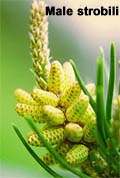 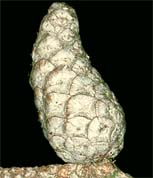 Pinus banksiana
P. banksiana toprak istekleri bakımından oldukça kanaatkar olan kuru, besin maddelerince fakir, kumlu topraklarda yetişebilen bir çam türüdür. İlk yıllarda derine giden kökler oluşturmadığı için bulunduğu  yerden başka bir alana da zarar görmeden alınabilir. Fazla nemli topraklarda, hatta bataklık yerlerde de bulundurulabilir. Oldukça hızlı gelişir. 
Dona karşı dayanıklıdır. Ancak yazın nisbi nemi fazla düşük olan subtropik bölgelerde gelişmez.
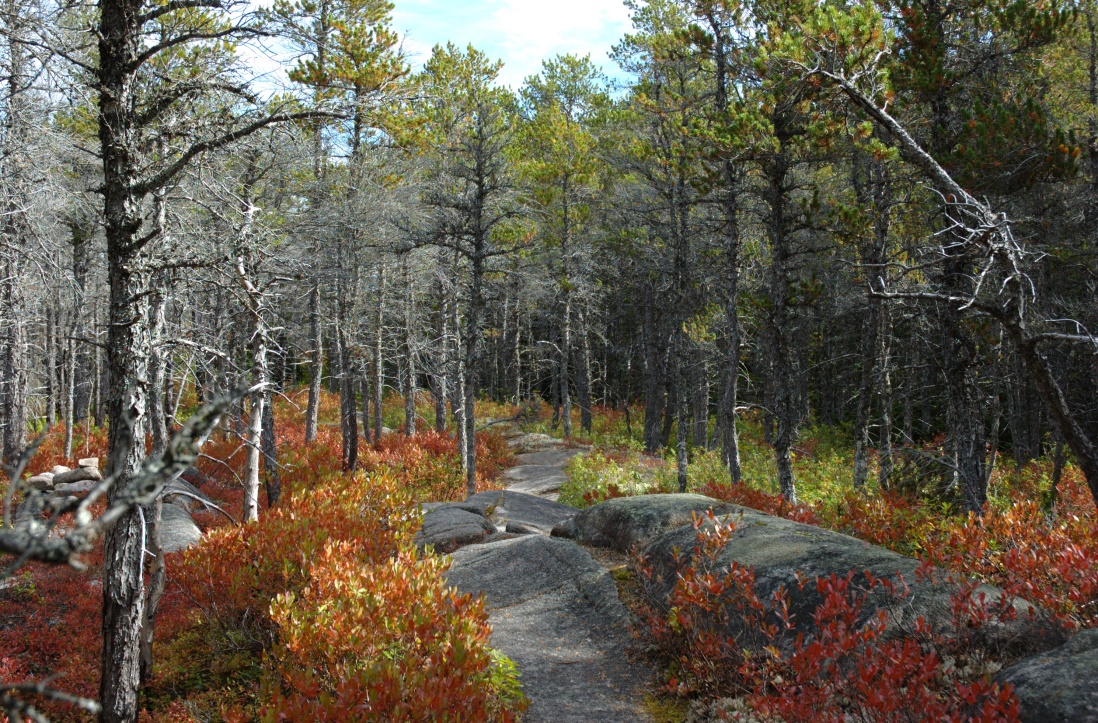 P. banksiana kent içi yeşil alanlardan daha çok kent çevresindeki yeşil alanlarda veya çıplak alanlarda öncü ağaç türü olarak kullanılır. Geniş yeşil alanlarda gruplar oluşturulması uygundur.
Pinus cembra
Pinus cembra L.
İsviçre Fıstık Çamı

Doğal olarak Orta Avrupa'da Alpler'de (1300-2000 m), Karpatlar'da (1300-1600 m), Kuzey Rusya ve Sibirya'da (P. cembra var. sibirica Loud) düzlüklerde ve dağlık bölgelerde, Altay dağlarında (1300-2100 m) yetişmektedir. 10-25 m boya ulaşır.
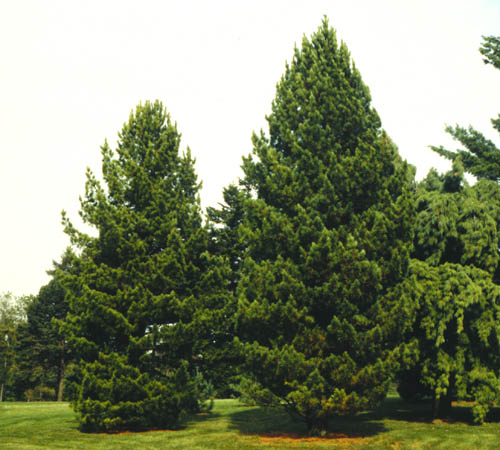 Pinus cembra
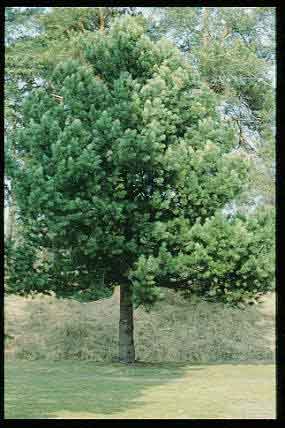 Sıkı, dar piramidal gelişme gösterir. Dağlık bölgelerde bu form genç ağaçlarda görülmekte olup, yaşlı ağaçlar geniş, düzensiz tepeye sahiptirler. 

Genç ağaçlarda gövde gri yeşil, pürüzsüz; yaşlılarda ise gri kahverengi, çatlaklı, kalın kabukludur. Genç sürgünleri pas rengi sarımsı, gayet sık dizilmiş, keçemsi tüylerle örtülmüştür. Bu özellikler yardımıyla P. cembra, benzeri çam türlerinden kolaylıkla ayırt edilebilir.
Pinus cembra
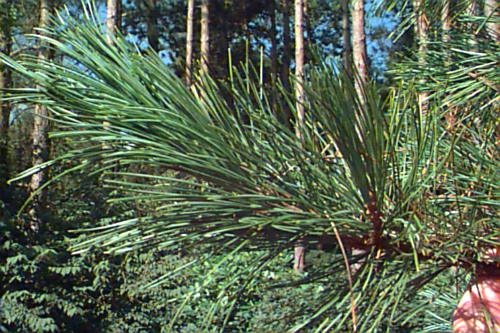 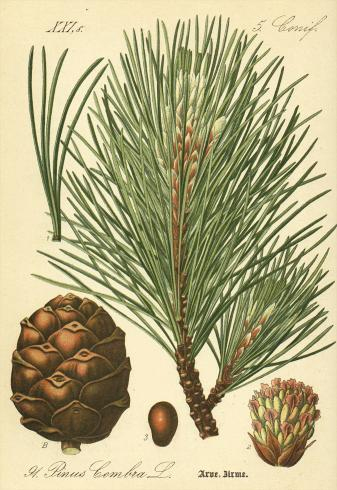 İğne yapraklan koyu yeşil, beşli, düz, yukarıya doğru yönelmiş, 5-8 cm uzunlukta, uçlan sivri, kenarları ince dişli, her iki yüzü mavimsi beyaz stoma çizgilerine sahiptir.
Pinus cembra
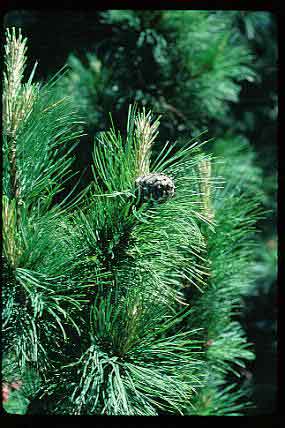 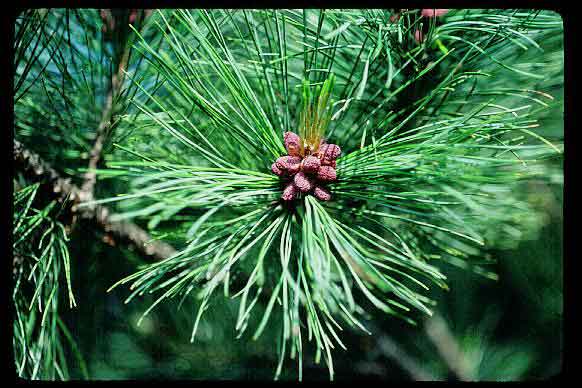 Kozalakları önce yeşilimsi mor, olgun halde açık kahverengi, genişce yumurta biçiminde, 6-8 cm uzunlukta, yukarıya veya yana doğru yönelmiş, münferit halde veya 2-3 tanesi bir aradadır. Kozalaklar olgunlaşıncaya kadar 1,5 yıla ihtiyaç gösterirler ve üçüncü yıl içerisinde düşerler Kozalak pullarının kenarları hafifçe geriye dönüktür. Tohumları yenebilir.
Pinus cembra
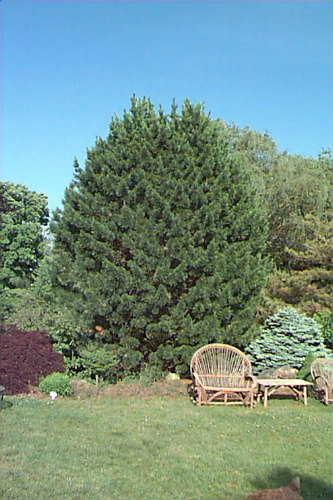 P. cembra serbest halde bulundurulduğunda, aşağıdan itibaren dallanma gösterir ve bu habitusu yaşlı ağaç halinde de muhafaza ederek, 12 m'ye ulaşan geniş taç teşkil eder. 

Dona karşı hassas değildir. Kireçli, kuru, kumlu topraklar, düşük nispi rutubet, uygun olmayan yetişme muhiti şartlarıdır. Kuzey yamaçlarda, rutubetli, killi topraklarda bulundurulmalıdır. 

Peyzaj mimarlığı çalışmalarında, geniş yeşil sahalarda soliter halde bulundurulmalı veya gevşek gruplar teşkil edilmelidir. Endüstri bölgelerinde ve şehir içi yeşil sahalarda bulundurulabilir.
P. cembra var. sibirica
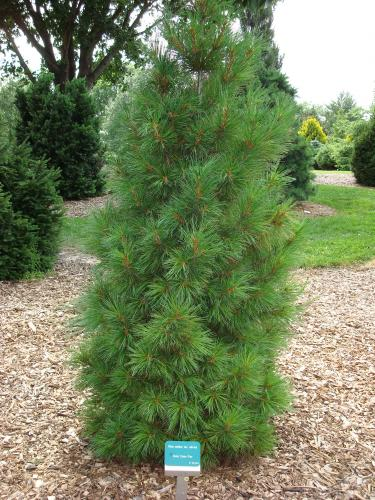 P. cembra var. sibirica Mayr. (P. sibirica Mayr.), Sibirya Fıstık Çamı Bu alt tür, P. cembra'ya çok benzer ve bunun bir coğrafi varyetesi olarak değerlendirilmektedir. 

Sibirya Fıstık Çamı P. cembra ile karşılaştırıldığında: sibirica'nın daha dar taca, daha kısa ve kalın iğne yapraklara, daha büyük kozalaklara ve daha ince tohum kabuğuna sahip olduğu görülür. 

Soğuk iklim şartlarına çok dayanıklı olan bu alt tür, vatanında çok rutubetli yerlerde yetişmektedir. Sibirya Fıstık Çamı P. cembra'ya nazaran daha süratli gelişir. 

Peyzaj mimarlığında kullanış tarzı ana türe benzer.
Pinus coulteri
Pinus coulteri D. Don 

(P. macrocarpa Lindl.) 
Coulter Çamı, İri Kozalaklı Çam


Doğal olarak Kaliforniya'mn sahil dağlarında, kurak ve sıcak mahallerde, killi topraklarda yetişmektedir. Vatanında 25-35 m boya ulaşır. Dalları kalın, horizontal yönelmiş ve çevrel dizilmişlerdir. Gevşek, piramidal bir taca sahiptir. Gövdesi koyu, kahverengi, siyahımsı, derin çatlaklı, kalın kabukludur.
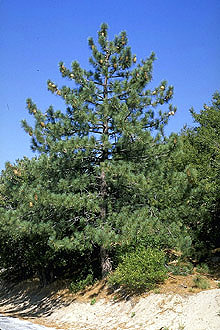 Pinus coulteri
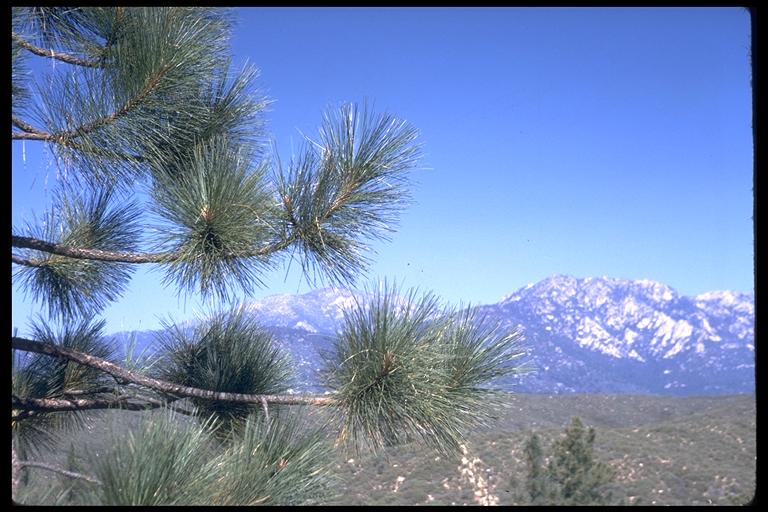 Genç sürgünleri önce mavimsi beyaz, dumanlı, ikinci yılda gri kahverengi olup yaşlı sürgünler ibre taşımazlar. İğne yapraklan üçlü veya beşli, mavimsi koyu yeşil, gayet sert, kenarları keskin, uçlan sivri, 15-30 cm uzunlukta, 1,5-2 cm genişliktedir. İğne yapraklar sürgünlerin uçlarında fırça veya püskül gibi sık dizilmişlerdir.
Pinus coulteri
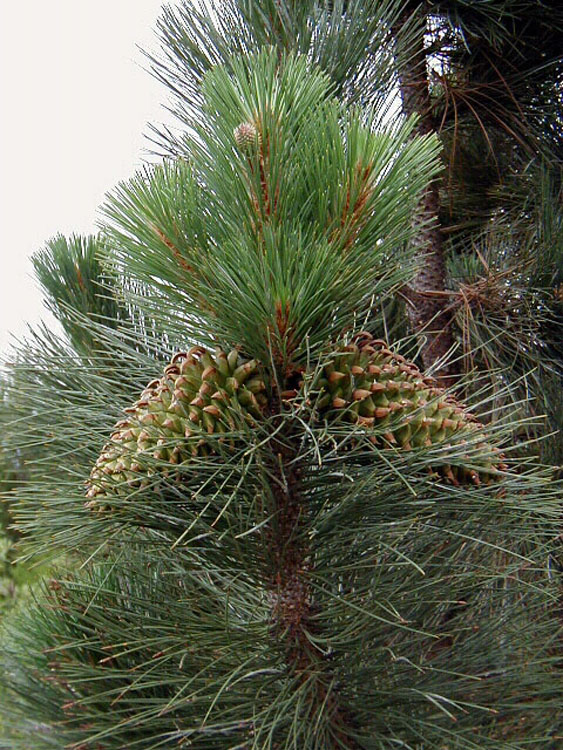 Kozalakları mat açık sarımsı, gayet iri, 25-30 cm, nadiren 35 cm uzunlukta, 10 -12 cm genişlikte, ağırlığı ekseriya 1 kg.'ın üzerindedir. 

Tohumlan siyah, 18-22 mm uzunlukta, 9-10 mm genişlikte, oval, hafifçe eğri, kırmızı kahverengi, 2-3,5 cm boyunda kanatlan haizdir ve yenilebilir.
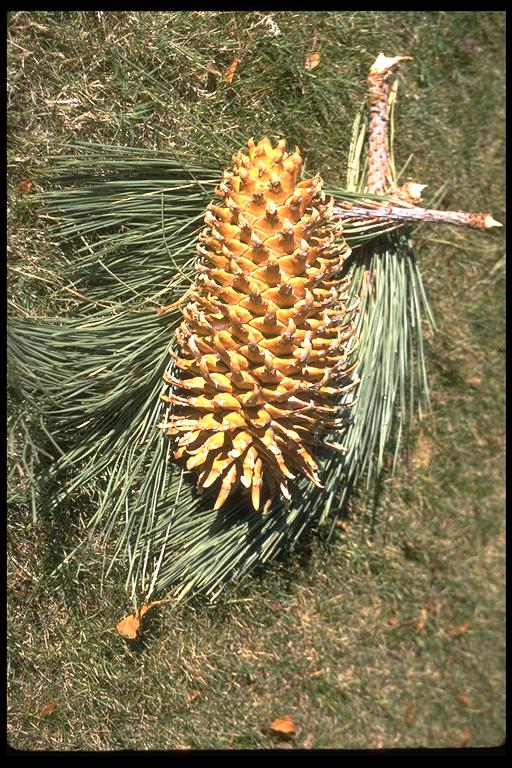 Pinus coulteri
P. coulteri, uzun iğne yapraklan, piramidal, gayet dekoratif görünüşü ile, süratli gelişen; nispi rutubeti çok yüksek olmayan ılıman bölgelerde yetişebilen bir çam türü olarak öneme sahiptir. 

Dona karşı dayanıklı değildir. Kışları soğuk ve sert geçen iklimlerde yetişemez. Killi topraklarda oldukça güzel geliştiği gibi, kireçli topraklarda da yetişebilir. 

P. coulteri rüzgara maruz olmayan yerlerde bulundurulmalıdır. Özellikle gençlik devresinde, kışın ve ilkbaharda kuvvetli güneş ışığından zarar görür. Bu bakımdan aydınlık (fakat yakıcı güneş ışığına maruz olmayan) veya yan gölge koşullarda bulundurulması uygundur. İstanbul iklim şartlarında iyi gelişebilmektedir. 

P. coulteri geniş yeşil alanlarda soliter halde bulundurulmalı veya gevşek gruplar oluşturulmalıdır.
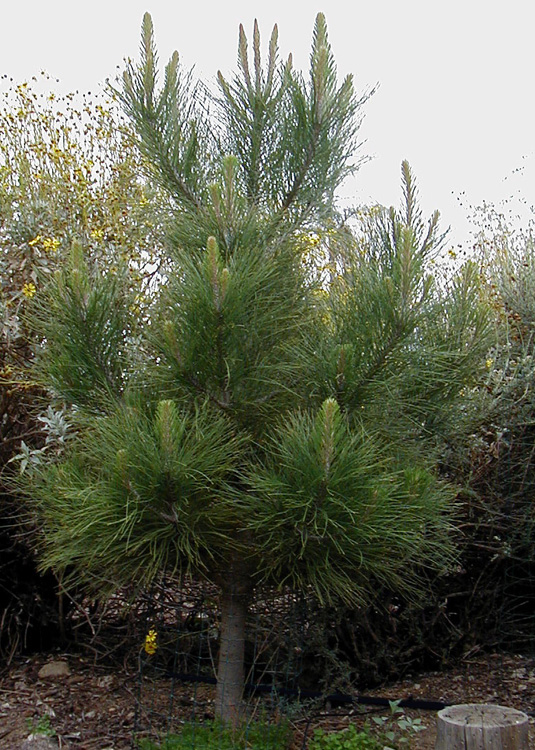 Pinus mugo
Pinus mugo Turra (P. montana Mill.)
Dağ Çamı 

Orta ve Güney Avrupa'nın dağlık bölgelerinde, 1300-2500 m yüksekliklerde doğal halde yetişir. Piramidal, 5-10 m boya ulaşan küçük ağaç şeklinde veya yatık bir gövdeye sahip, ağaçcık formunda gelişme gösterir. P. mugo'ya doğal yayılış bölgelerinde de, 20 m'yi aşan boylu ağaç halinde nadiren rastlanır.
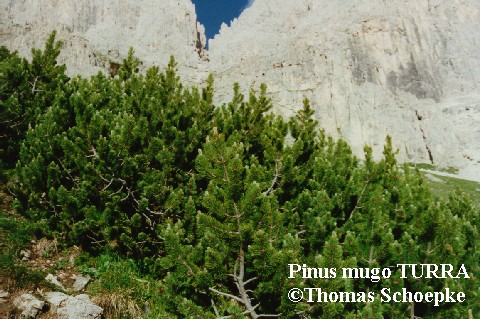 Pinus mugo
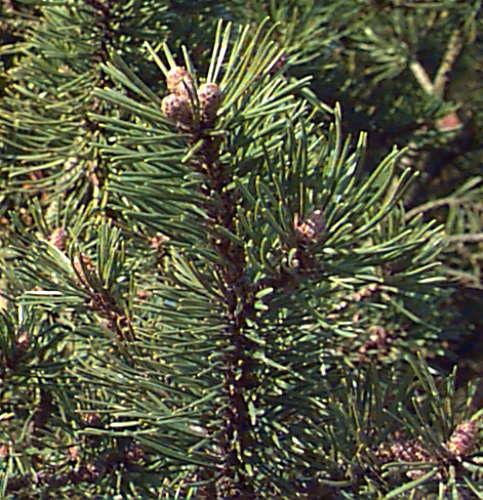 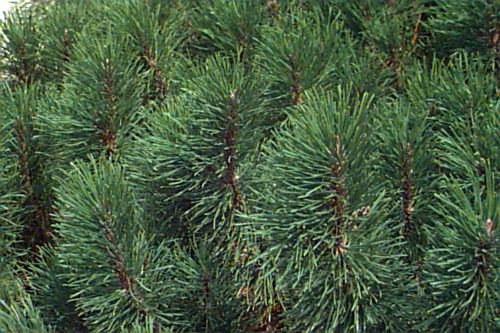 Yaşlı ağaçlar da gençlik devresindeki piramidal tepe formunu korurlar. Dalları yukarıya doğru yönelmiştir. 
Gövde kahverengi kabukludur. Dallar muntazam bir şekilde çevrel olarak dizilmişlerdir. 
İğne yaprakları taze veya koyu yeşil renkte, 3-8 cm uzunlukta, sık dizilmiş ve biraz bükülmüştür.
Pinus mugo
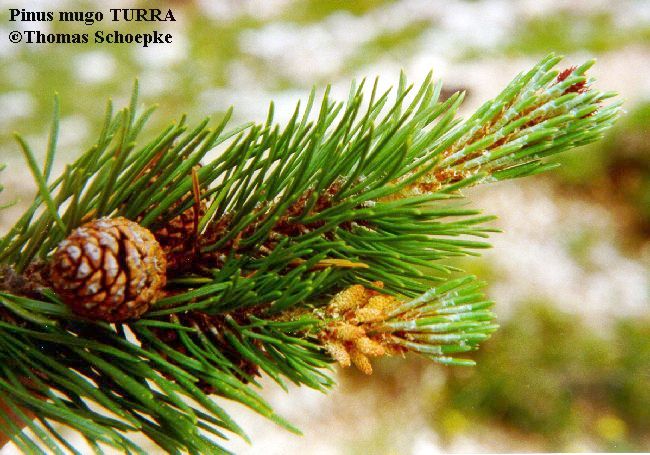 Kozalakları 2-6 cm uzunlukta, yumurta biçiminde veya yumurtamsı yuvarlak, oldukça kısa saplı, tek tek veya 2-3 tanesi çevrel dizilmiş, yukarıya, yana veya hafifçe aşağıya doğru yönelmişlerdir.
Pinus mugo
P. mugo toprak istekleri bakımından kanaatkardır. Kireçli topraklarda olduğu kadar, asit topraklarda, turbalıklarda, kumlu ve killi topraklarda da yetişebilmektedir. 

Yarı gölge yerlerde de yetişebilmekle beraber, aydınlık ve güneşli yerleri tercih eder. Soğuk iklim şartlarına ve rüzgara karşı dayanıklıdır. Ancak yazın nispi rutubeti çok düşük olan yerlerde gelişemez. 

Ege ve Akdeniz bölgesi uygun olmayan yetişme bölgeleridir. İstanbul İklim şartlarında yetişebilmektedir. Ülkemizde Karadeniz Bölgesi'nde iyi gelişebilir.
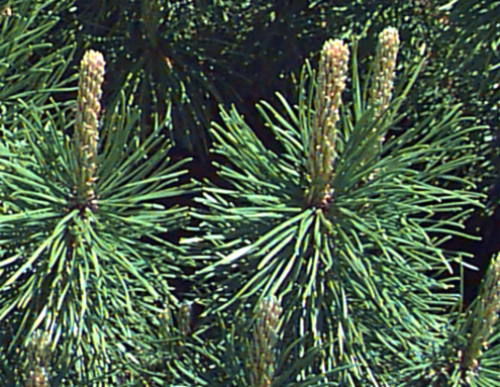 Pinus mugo
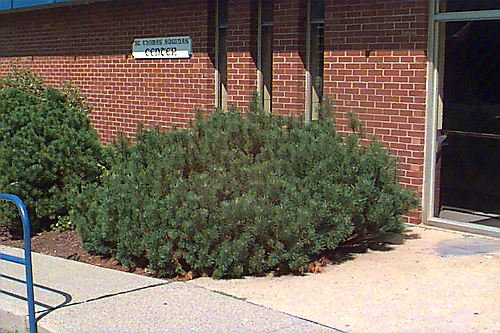 P. mugo, çalı ve ağaçcık şeklindeki piramidal ve kompakt formu ile peyzaj mimarlığı çalışmalarında yararlanılabilen ve yeşil sahalarda sık sık rastlanılan bir çam türüdür. Geniş yeşil sahalarda gruplar halinde, küçük yeşil sahalarda ise soliter halde bulundurulmalıdır.
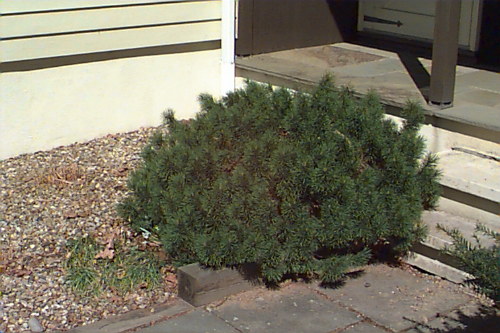 Aynı zamanda taş ve funda bahçelerinde, özellikle kaya bahçelerinde bulundurulmaya veya serbest halde gelişen çit oluşturulmasına çok uygundur. Kirli hava şartlarına karşı dayanıklı olduğundan endüstri bölgelerinde ve kent içi yeşil alanlarda sık sık rastlanır.
Pinus mugo var. mughus
P. mugo var. mughus Zenari

(P. mughus Scop" P. montana var. mughus Willk.) Eğri Dağ Çamı, Mugo Çamı
Gençlik devresinde genellikle sürünücü, çalı şeklinde gelişme gösteren, yaşlı halde yukarıya doğru yönelen, yuvarlak, gevşek forma sahip olan ve 2-3 m boya ulaşan bir alt türüdür. 
Doğal halde Doğu Alpler'den Balkanlara kadar olan bölgede, Özellikle Güney Tirol'lerde rastlanmaktadır.
Çeşitli özellikleri bakımından ana türe benzer. Kozalakları sarımsı kahverengi, olgun halde kahverengi, yumurta biçiminde veya yuvarlak konik, düz, sapsız veya çok kısa saplıdır. 

Yeşil alanlarda kullanılışı ana türde olduğu gibidir. Ancak küçük yeşil sahalarda ikili, üçlü gruplar halinde de bulundurulabilir. Aydınlık, güneşli ortamlarda olduğu gibi yarı bölge yerlerde de yetiştirilebilir.
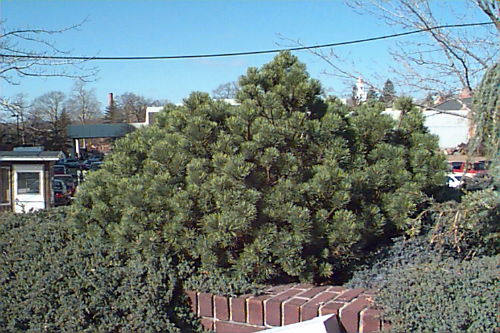 Pinus palustris
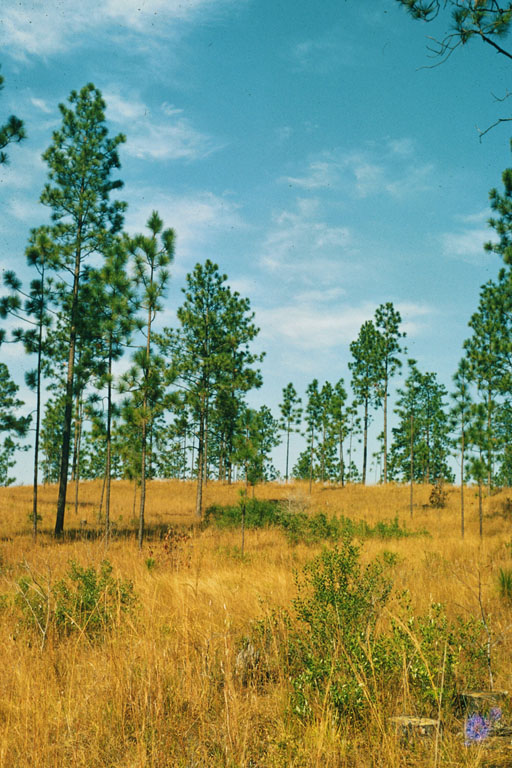 Pinus palustris Mill. 

(P. australis Michx f.)
Uzun İbreli Çam




Doğal olarak Birleşik Amerika'nın güney doğu eyaletlerinde, Karolina'dan Florida'ya kadar Atlantik kıyı bölgesi ve Meksika körfezi dolaylarında yetişmektedir. 

En fazla 40 m boya ulaşır. Dalları gövde ile dar bir açı oluşturarak yukarıya doğru yönelirler ve dolgun bir tepe görünüşüne sahiptirler.
Pinus palustris
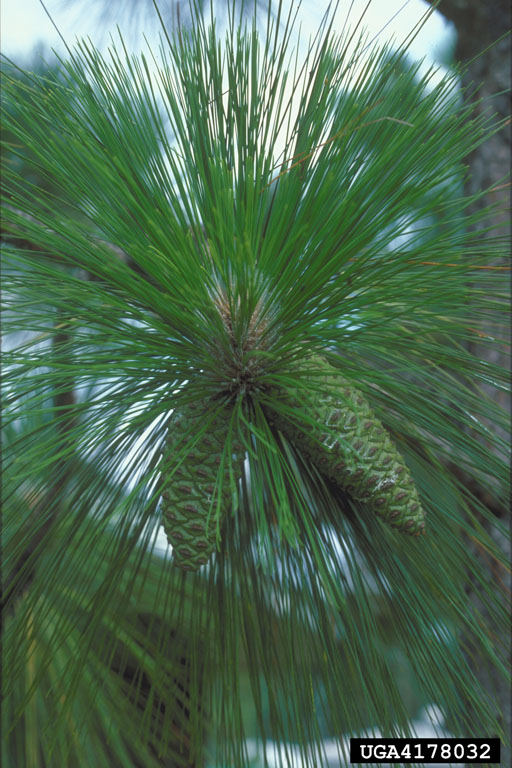 Sürgünleri tüysüz, bol sayıda olup önce turuncu kahverengi, daha sonra kahverengi ve nihayet parlak siyah renktedir. İğne yaprakları üçlü koyu yeşil, 20-25 cm uzunlukta, sürgün ucunda demetler halinde veya püskül şeklinde bir araya toplanmıştır. Kozalakları donuk esmer renkte, 15-20 cm boyundadır. 

P. palustris soğuk iklim şartlarında gelişemez. Ilıman, subtropik iklim şartlarına ihtiyaç gösterir. Bu bakımdan memleketimizde Akdeniz kıyı bölgesinde yetiştirilmesi mümkündür. 
Geniş yeşil sahalarda soliter veya gevşek gruplar halinde bulundurulabilir.
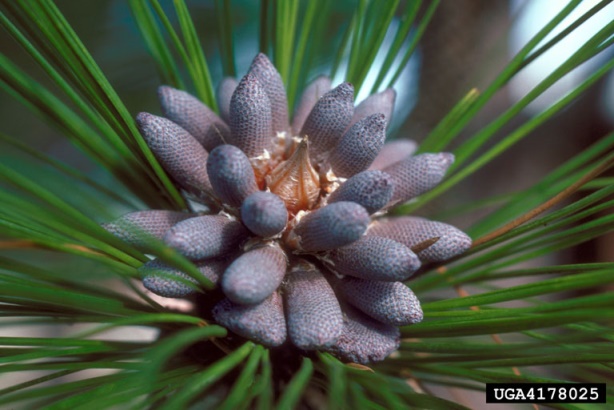 Pinus radiata
Pinus radiata D. Don 

(P. insignis Dougl., P. montereyensis Hort., P. californica Loisl.)  Monterey Çamı

Doğal olarak Kaliforniya sahillerinde rastlanmaktadır. Vatanında 25-30 m boya ve 1-2 m çapa ulaşır. Gençlik döneminde piramidal gelişme gösterir. Yaşlı halde ise düzensiz, dağınık tepeli bir habitusa sahiptir. Özellikle gençlik devresinde oldukça hızlı büyür.
Pinus radiata
Pinus radiata toprak istekleri bakımından kanaatkardır. Vatanında fakir, kumlu topraklarda yetişir. Soğuk iklim şartlarında gelişemez. Özellikle gençlik devresinde soğuk rüzgarlara maruz yerlerde bulundurulmamalıdır. Hafif nemli kıyı iklimleri oldukça elverişlidir. Ilıman bölgelerde soğuk geçen kışlarda Pinus radiata’nın iğne yaprakları kahverengine döner.
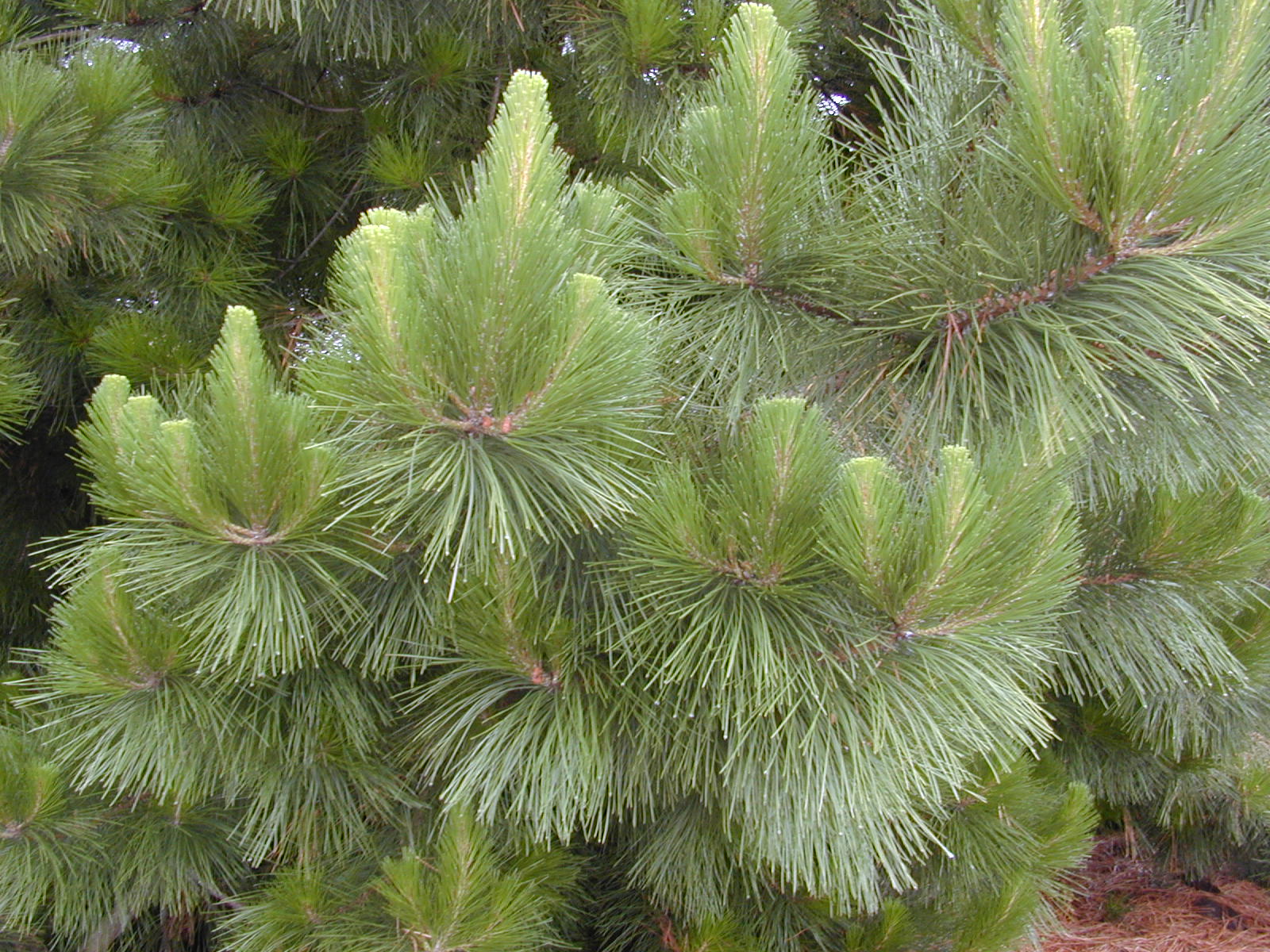 Pinus radiata genç yaşlarda piramidal, yaşlı halde dağınık tepeli habitusu ile oldukça dekoratif görünüşe sahiptir. Uygun yetişme alanlarında geniş yeşil alanlarda soliter veya gevşek gruplar halinde bulundurulabilirler.
Pinus radiata
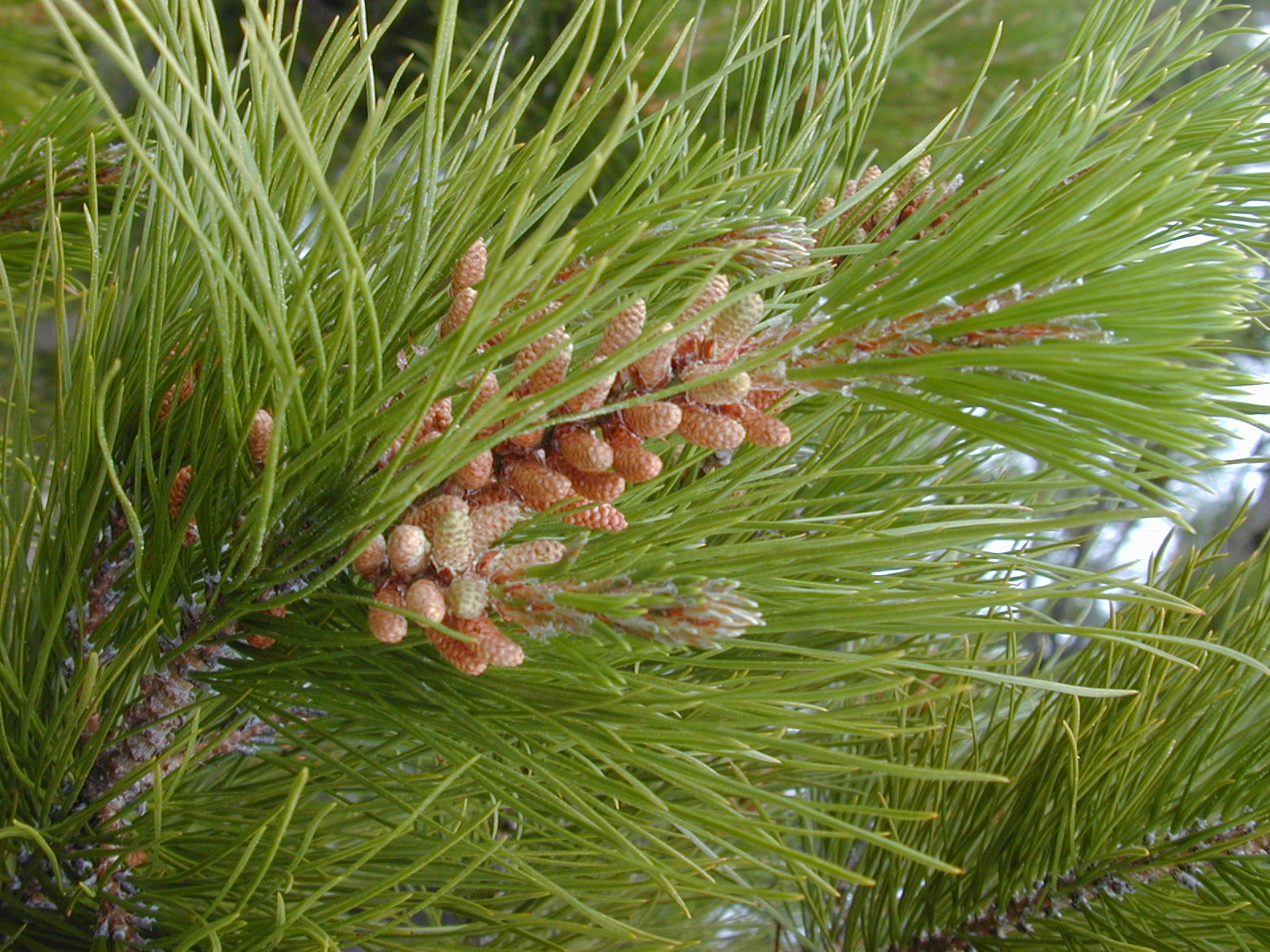 İğne yaprakları ikili veya üçlü (çoğunlukla üçlü), açık yeşil, ince, 10-14 cm uzunlukta, oldukça yumuşak, sivri, sık dizilmiş, kenarları ince dişlidir.
Pinus radiata
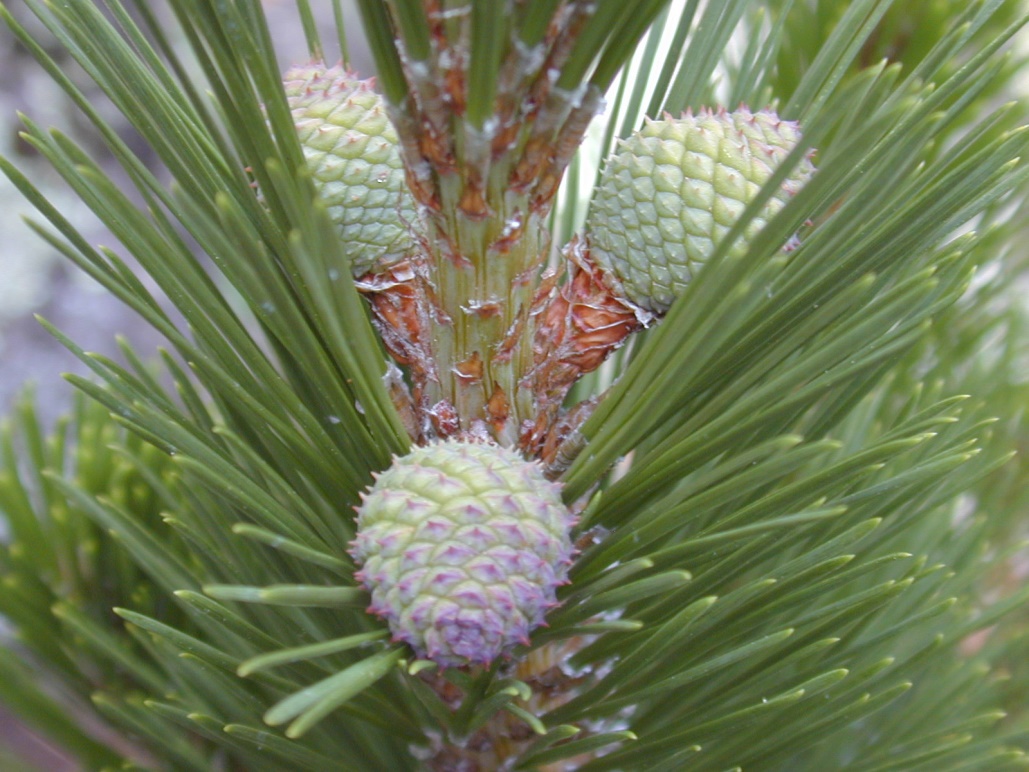 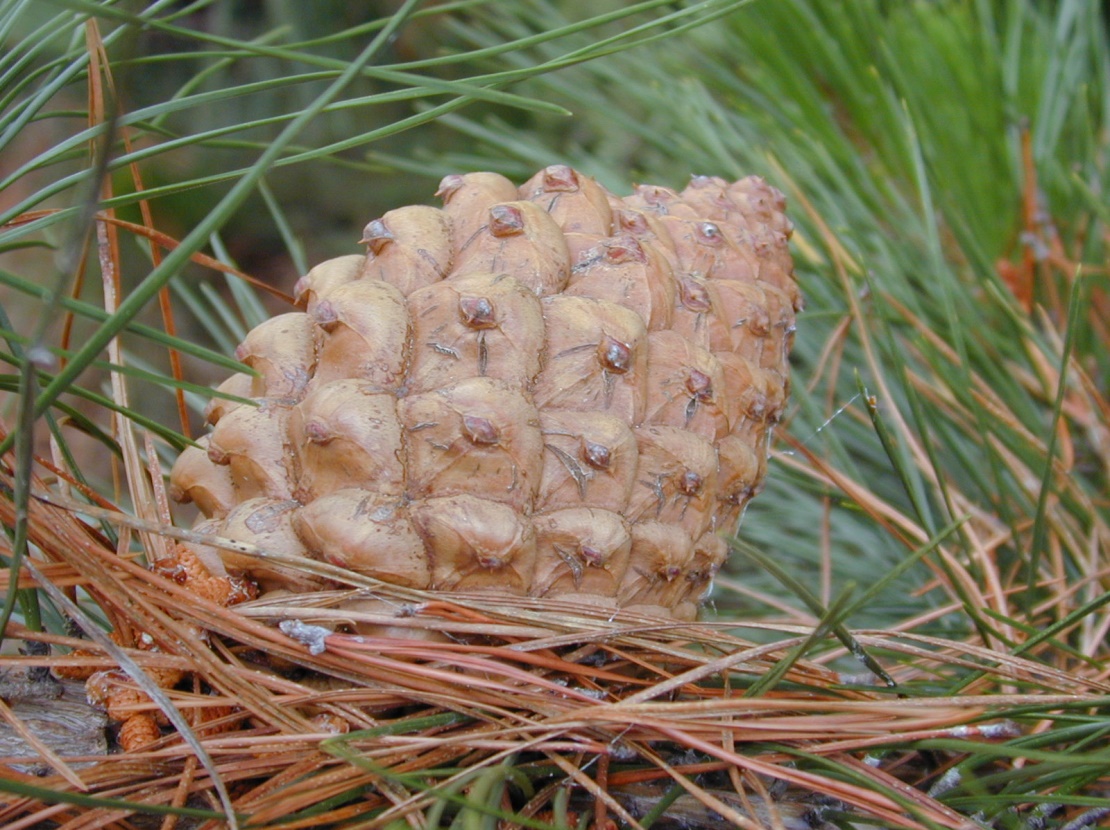 Kozalakları koyu kestane rengi, 8-15 cm uzunlukta ve 5-8 cm genişlikte, çok kısa saplı, kısa oval, uç kısmı sivri, eğri, tek tek veya 2-5 tanesi çevrel dizilmişlerdir.
Pinus sabiniana
Pinus sabiniana Dougl. 

(P. sabiniana Dougl.) 


Amerika Birleşik Devletleri'nin kuzey batısında, Kaliforniya'da doğal olarak yetişmekte olan bu tür, vatanında 15-20 m (nadiren 25 m) boya ulaşır. 

Genellikle bir kaç gövde ve yuvarlak, hafif görünüşlü bir taç teşkil eder. Gövde kabuğu kalın, koyu kahverengi, gayri muntazam derin çatlaklıdır. Dalları genellikle dirsekler oluşturur; gelişi güzel, çeşitli yönlere doğru bükülmüş ve kısadır.
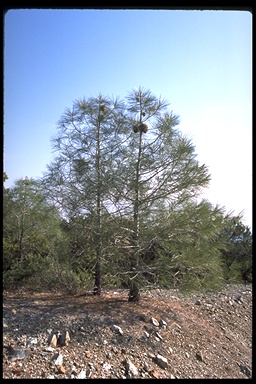 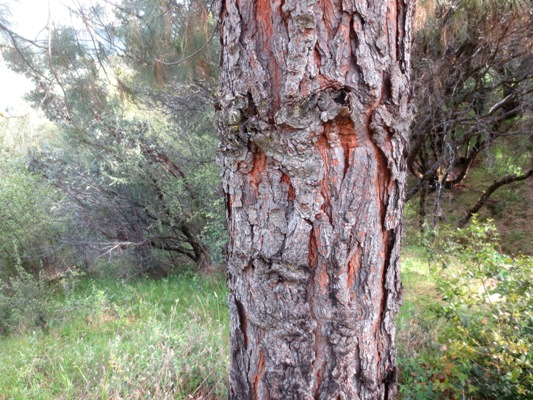 Pinus sabiniana
Sürgünleri mavi yeşil, ince, kısa, az sayıda iğne yapraklara sahiptir.
İğne yaprakları üçlü, açık mavimsi yeşil, genellikle aşağıya doğru yönelmiş, 20-30 cm uzunlukta, 1,5cm genişlikte, kenarları ince dişli, uç kısmı oldukça sivridir.
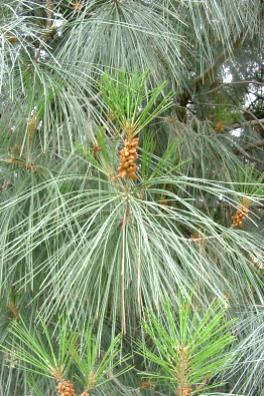 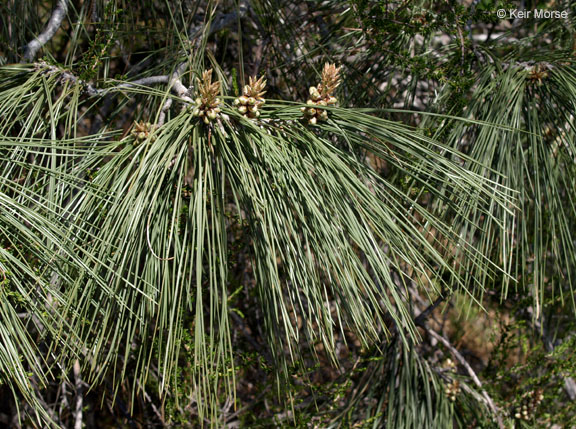 Pinus sabiniana
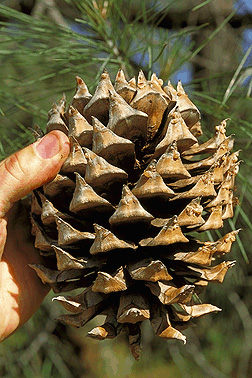 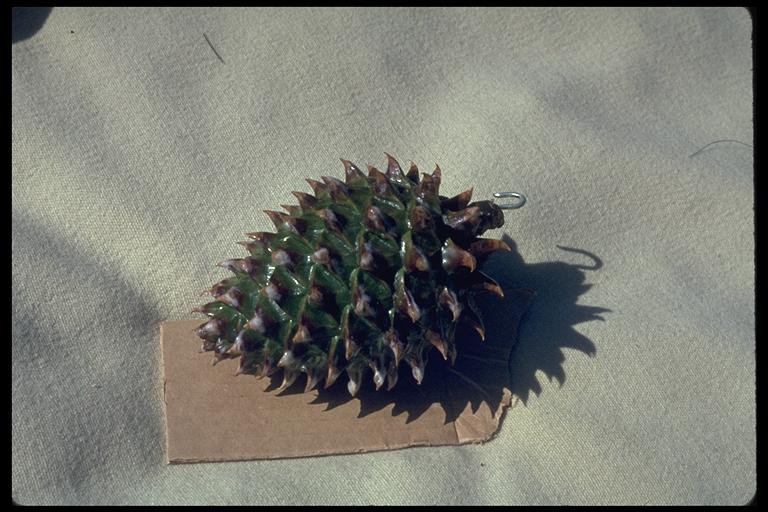 Kozalakları kırmızımsı kahverengi, yumurta şeklinde, hafifçe eğri, büyük; 15-25 cm uzunlukta, 10-15 cm genişliktedir. Tohumlar döküldükten sonra kozalaklar uzun müddet (1-7 yıl) ağaçta kalırlar.
Pinus sabiniana
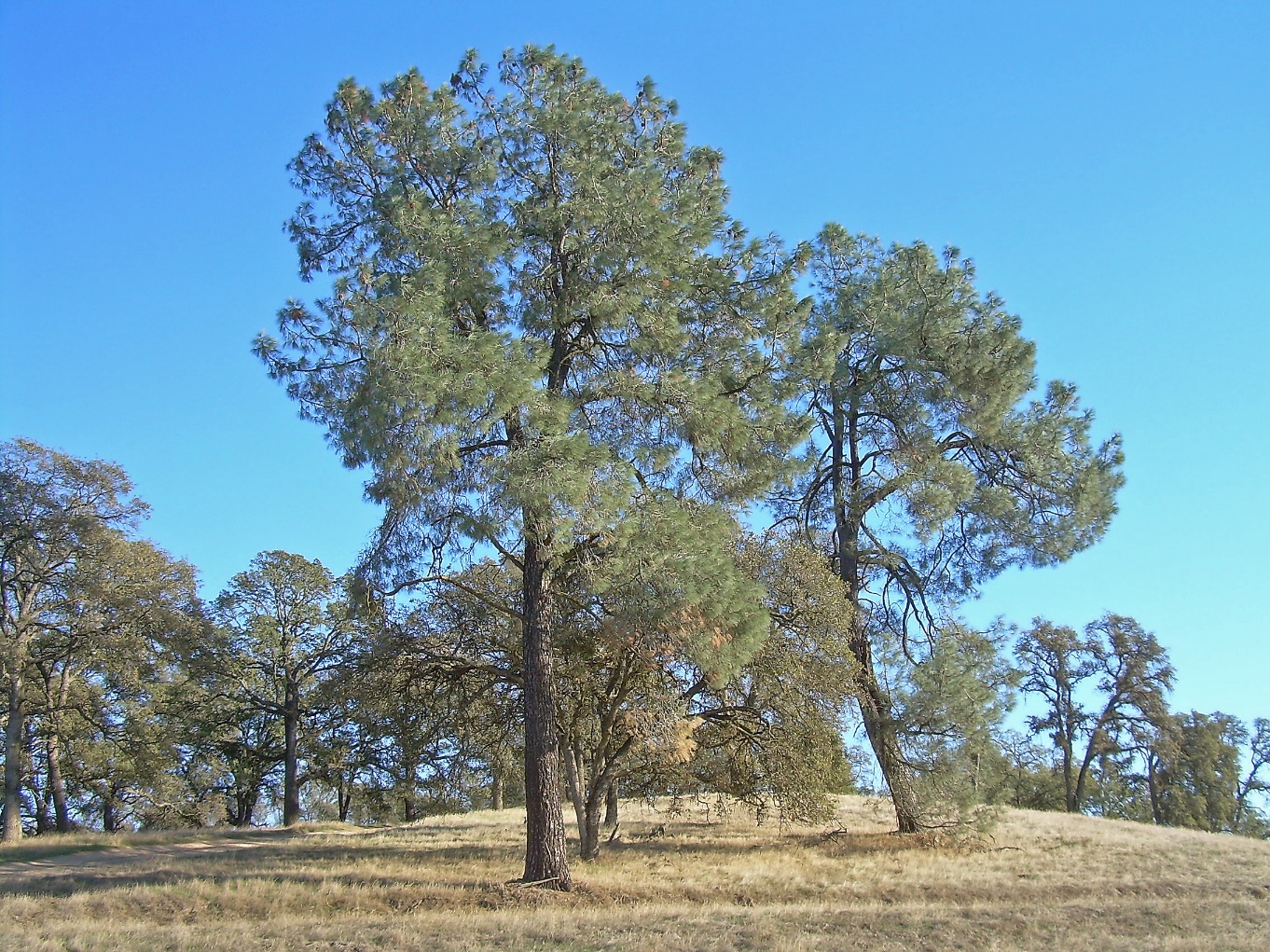 P. sabiniana soğuk iklim şartlarına karşı özellikle gençlik devresinde oldukça hassastır. Humuslu, yarı geçirgen, killi kumlu veya kumlu killi, besin maddelerince zengin topraklara ihtiyaç gösterir. 

Gevşek, hafif görünüşlü formu ile P. sabiniana geniş yeşil sahalarda soliter halde bulundurulmaya uygun bir çam türüdür. Ülkemizde Ege ve Akdeniz Bölgesi'nde denenmesi yerinde olur.
Pinus strobus
Pinus strobus L. 

Weymouth Çamı, Akçam, Amerika Akçamı

Kuzey Amerika'nın doğusunda, New Foundland ve Monitoba'dan güneyde Guatemala'ya kadar geniş bir yayılış gösterir. 25-30 m boylanır. Gençlik devresinde dar, yaşlı halde geniş piramidal veya özellikle serbest gelişmeye bırakıldığında, genellikle bir kaç metre yükseklikten itibaren düzensiz, kalın ve ince, uzun ve kısa dallanma gösteren geniş ve gevşek bir tepeye, düz bir gövdeye sahiptir. 

Dalları kısa, horizontal uzanırlar; özellikle gençlik devresinde muntazam çevrel dizilmişlerdir. Gövde kabuğu parlak gri renkte olup uzun müddet pürüzsüz haldedir. Yaşlı gövdelerde kabuk buruşuk ve uzunlamasına çatlaklıdır.
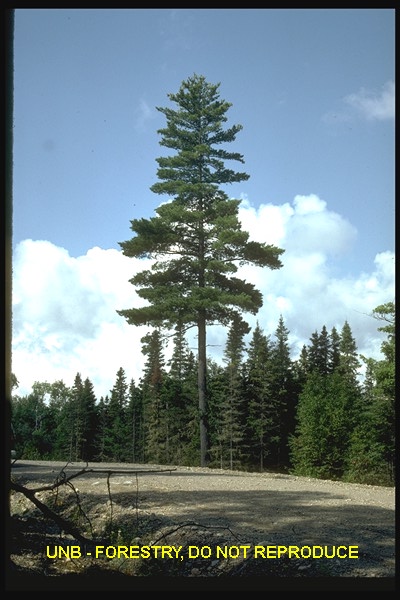 Pinus strobus
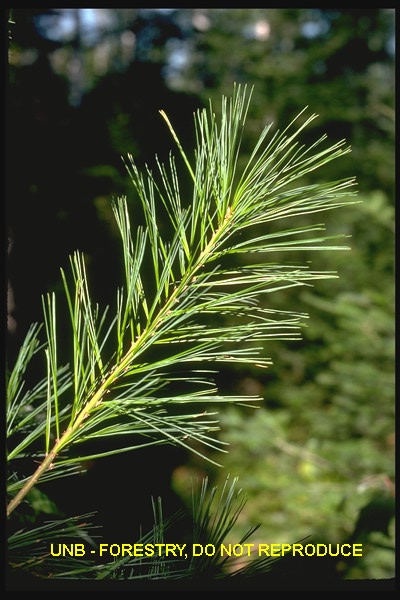 Sürgünleri oldukça ince, önce yeşilimsi veya yeşilimsi kahverengi, ince tüylü, daha sonra siyahımsı gri ve tüysüzdür. 

İğne yaprakları beşli, mavi yeşil (sırt kısmı yeşil, kenarları mavi beyaz çizgilere sahip), 5-10 cm uzunlukta, kenarları ince dişlidir.
Pinus strobus
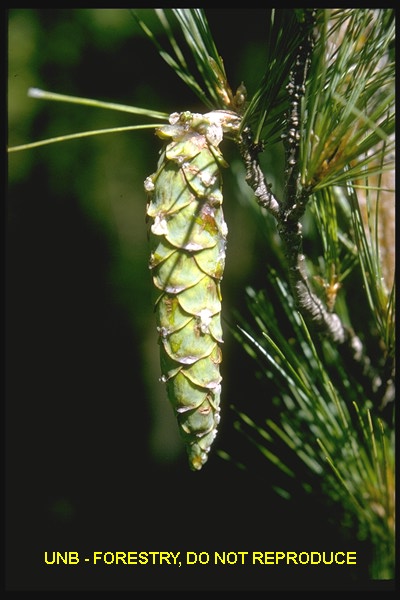 Kozalakları dar, silindir biçiminde, uç kısmı sivri, 10-15 cm, nadiren 20 cm uzunlukta, 4: cm genişlikte, saplı (2-2,5 cm), eğri, önce yeşil, ilk yılın sonbaharında koyu mor, ikinci yılın sonbaharında olgunlaştığında kahverengidir. Kozalaklar tek tek veya 2-3 tanesi bir aradadır. Tohumlar döküldükten sonra kozalaklar uzun süre ağaçta kalırlar.
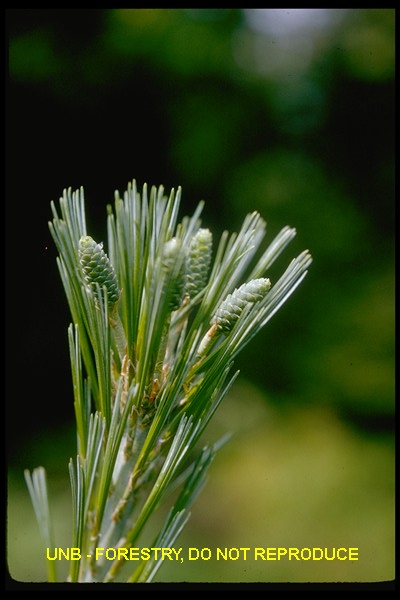 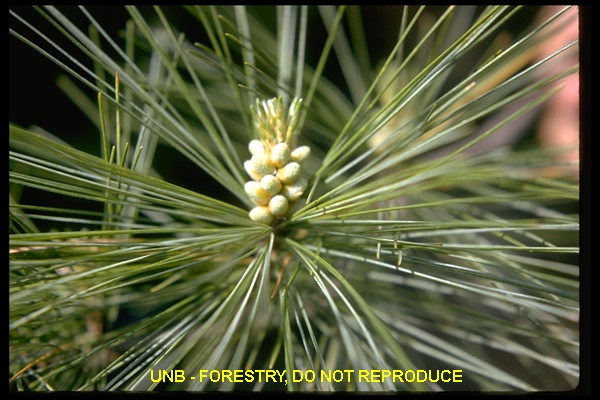 Pinus strobus
P. strobus toprak isteği bakımından oldukça kanaatkardır. Soğuk iklim şartlarına ve endüstri bölgelerinde bulundurulmaya karşı dayanıklıdır. Yarı gölge yerlerde bulundurulabilirse de, güneşli yerleri tercih eder. Kumlu topraklarda yetişebildiği gibi killi topraklarda da gelişebilir. En uygun topraklar, kumlu killi ve rutubetli topraklardır. Ancak durgun suyun söz konusu olduğu yerlerde, çok fakir kumlu topraklarda veya kumullarda yetişemez. Nispi nemi yüksek olan iklim şartlarına ihtiyaç gösterir ve uygun yetişme ortamı şartlarında, özellikle gençlik devresinde  oldukça hızlı gelişir.

P. strobus'lar yeşil alanlarda serbest halde bulundurulduklarında, monumental ve güzel görünüşlü ağaçlar oluştururlar. Peyzaj mimarlığı çalışmalarında geniş yeşil alanlarda soliter halde bulundurulması uygundur. 
Ülkemiz iklim şartlarında özellikle Karadeniz Bölgesi'nde yetişebilir. İstanbul iklim şartlarında oldukça iyi gelişmektedir.
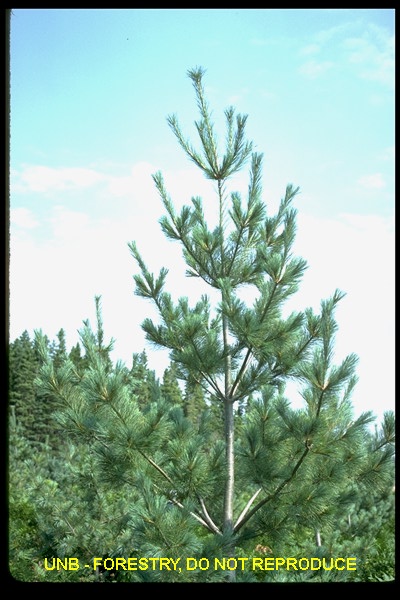 P. strobus cv. 'Fastigiata'
P. strobus cv. 'Fastigiata' 

(P. strobus var. fastigiata Beissn., P. strobus var. pyramidalis Sch.)
Sütun Weymouth Çamı


Dar, sivri piramidal veya sütun şeklinde gelişme gösterir. Dalları yukarıya doğru yönelmiştir. Genç bitkiler önce çalımsı bir görünüş e sahip olmakla beraber, bir kaç yıl sonra düzgün bir şekilde yukarıya doğru gelişirler. Diğer özellikleri bakımından P. strobus'a benzer. Geniş yeşil alanlarda soliter halde veya gruplar halinde bulundurulabilir. Fazla yer kaplamadığından küçük yeşil alanlarda da soliter halde yer alabilir.
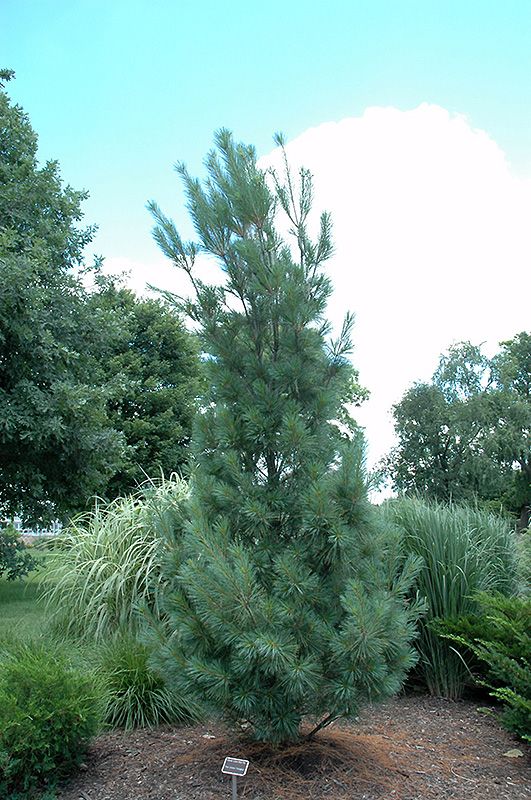 P. strobus cv. 'Nana'
P. strobus cv. 'Nana' den Ouden 

(P. strobus vr. nana den Ouden) 
Bodur Weymouth Çamı


Yuvarlak, toplu, çalımsı gelişme gösteren ve 1-2 m boya ulaşan bodur bir formdur. Dallan sık dizilmiş ve kısadır. Yaprakları sık dizilmiş, ana türe oranla daha kısa, 8-9 cm uzunlukta, oldukça cazip, mavi yeşil renktedir. 

Peyzaj mimarlığı çalışmalarında, küçük yeşil alanlarda, özellikle taş ve funda bahçelerinde bulundurulmaya çok uygundur. Küçük yeşil alanlarda soliter halde veya gruplar halinde bulundurulmalıdır. Yetişme ortamı istekleri genellikle P.strobus'a benzer. Ancak 'Nana'formu yan gölge şartlarda iyi gelişemez; bol güneşli yerlere ihtiyaç gösterir.
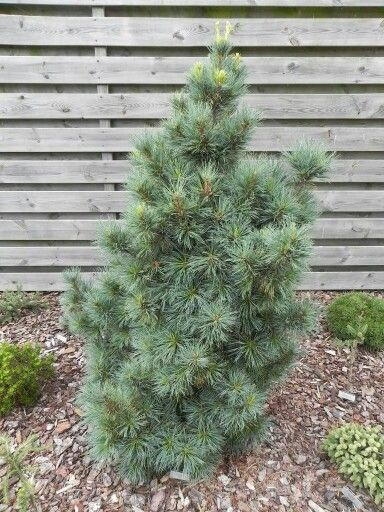 P. strobus cv. 'Prostrata'
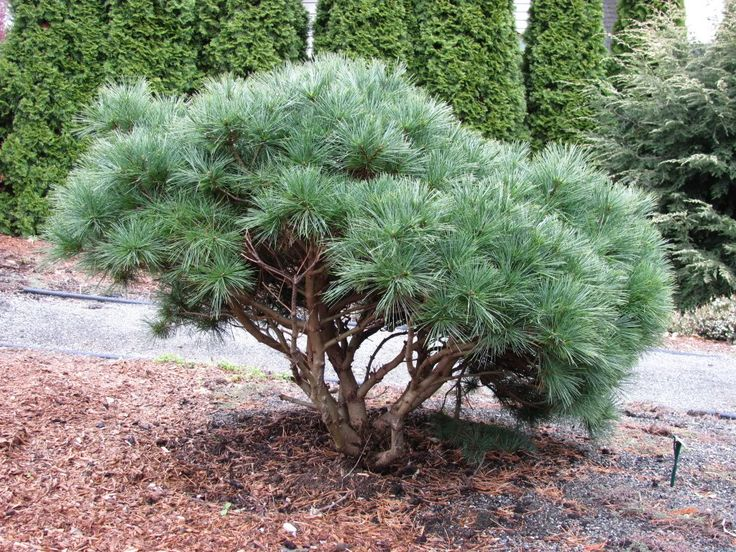 P. strobus cv. 'Prostrata' 

(P. strobus prostrata Rehd. ex Beissn.)
Sürünücü Weymouth Çamı




Sürünücü formda gelişme gösterir. Gövde hemen toprak üstünden itibaren bükülmüştür. Dallar tamamen horizontal bir şekilde ve muhtelif yönde toprak üstüne yayılmıştır. İğne yaprakları ana türünkilere benzer. 'Prostrata' nadiren kültürü yapılan ve bu yüzden yeşil alanlarda pek rastlanılmayan bir formdur. Yeşil alanlarda bilhassa taş bahçelerinde bulundurulabilir.
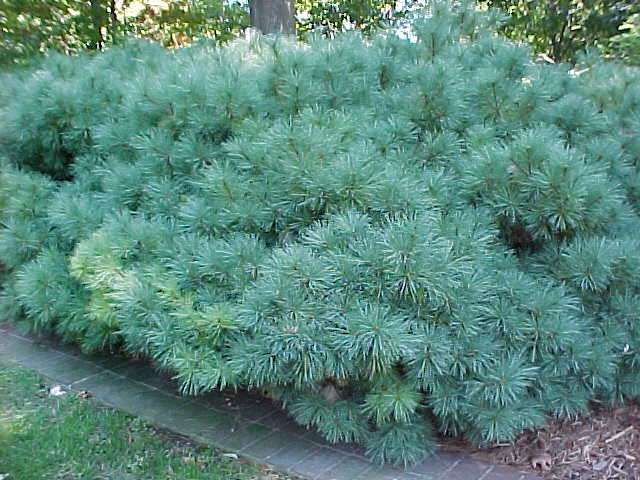 Pinus wallichiana
Pinus wallichiana A. B. Jacks. 

(P. griffithii M' Clelland, P. Excelsa Wall., P. nepalensis De Chamb., P. Pendula Wriff.)
Ağlayan Çam, Himalaya Çamı 


Doğal olarak Güney ve Batı Himalaya'larda 1800-4000 m, Nepal'de 2300-3500 m, Keşmir'de 1600-3800 m ve Afganistan'da 2300-4000 m yüksekliklerde yetişmektedir. 

P. wallichiana vatanında 40-50 m yüksekliğe ulaşır. Piramidal gelişme ve serbest halde bulundurulduğunda aşağıdan itibaren dallanma gösterir.
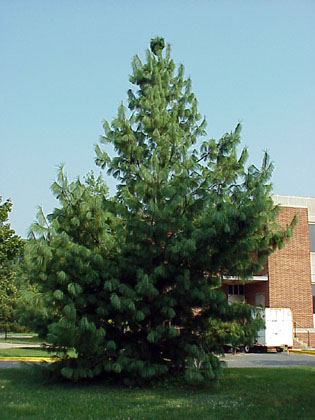 Pinus wallichiana
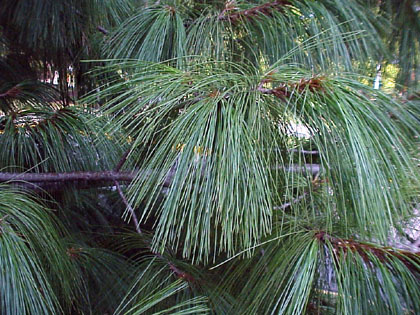 İğne yaprakları grimsi veya mavimsi yeşil, beşli, uzun ve ince, 12-15 cm uzunlukta 1 mm genişlikte, kenarları ince dişlidir ve aşağıya doğru sarkarlar. İğne yapraklar 3-5 yıl ağaçta kalırlar.
Pinus wallichiana
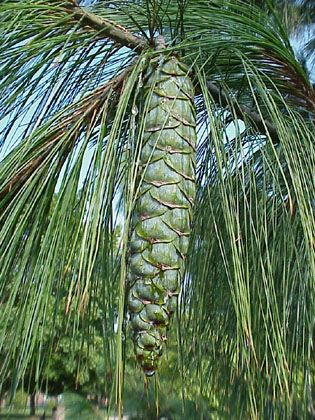 Kozalakları saplı (2-5 cm), önce açık kırmızı, yukarıya doğru yönelmiş, olgun halde ise açık kahverengi, silindir şeklinde, hafifçe eğri, uç kısmı küt, 15-30 cm uzunlukta, 5-7 cm genişlikte, ekseriya bol reçineli olup aşağıya doğru sarkarlar. Kozalak pulları sık kiremit dizilişinde, derimsi ve odunsu, dip kısmı siyahımsıdır.
Pinus wallichiana
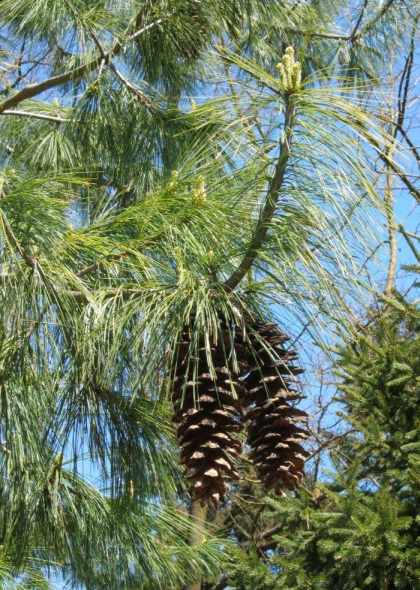 Tohumlar ikinci senenin sonbaharında olgunlaşırlar ve kozalaklar açıldıktan sonra uzun müddet ağaçta kalırlar.
Pinus wallichiana
Çok sert ve soğuk iklim şartlan hariç, donlara karşı oldukça dayanıklıdır. Hızlı gelişir. İyi gelişebilmesi için aydınlık yerlerde ve serbest halde bulundurulmaya ihtiyaç gösterir. 

Oldukça güzel, uzun ve narin, aşağıya doğru sarkan iğne yaprakları ve geniş, gevşek piramidal habitusu ile oldukça dekoratif bir görünüşe sahip olan P. wa1Iichiana peyzaj mimarlığı çalışmalarında, geniş yeşil alanlarda soliter halde bulundurulmaya uygun bir çam türüdür.

Nispi nemi düşük olan yerlerde gelişemez. Nemli, killi kumlu toprakları sever. Devamlı su altında kalan yerler uygun olmayan yetişme ortamlardır. 
İstanbul iklim şartlarında oldukça iyi gelişme göstermektedir. Ülkemizde Karadeniz, özellikle Doğu Karadeniz bölgesi P. wallichiana'nın gelişmesine uygundur.
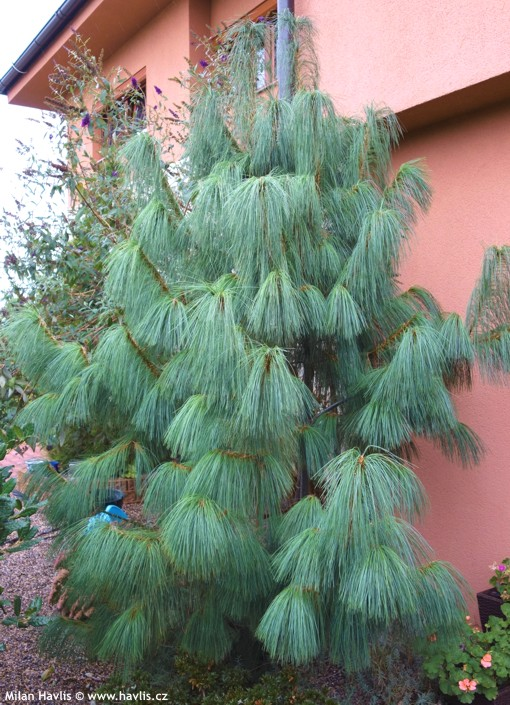 KAYNAKLAR

Akman, Y., Ketenoğlu, O., Kurt, L., Kurt F. Ve Körüklü S.T. 2012. Gymnospermae (Açık Tohumlular). Ajans-Türk Gazetecilik Matbaacılık. ISBN: 978-975-97436-2-0.

Anşin, R. Ve Özkan, Z. C. 2001. Tohumlu Bitkiler / Açık Tohumlular. Karadeniz Teknik Üniversitesi Basımevi. No:122-15, Trabzon.

Boyd, P. (Ed.). 1999. The Illustrated Book of Trees. Salamender Books Limited. ISBN: 184065-0834. London.

Demirtaş A. 2016. Ankara’nın Ağaç, Ağaçcık ve Çalıları. Kırsal Çevre ve Ormancılık Sorunları Araştırma Derneği Yayını. ISBN: 978-9944-0142-5-0. Ankara.

Mamıkoğlu, N. G., 2010.  Türkiye’nin Ağaçları ve Çalıları. NTV Yayınları.  ISBN: 978-605-5813-49-9.

Orçun, E. 1972. Özel Bahçe Mimarisi – Dendroloji Cilt.1, İğne Yapraklı Ağaç ve Ağaçcıklar Ders Kitabı.  Ege Üniversitesi Ziraat Fakültesi Yayınları. No:196, İzmir.

Seçmen, Ö., Gemici, Y., Görk, G., Bekat, L. ve Leblebici, E. 2000. Tohumlu Bitkiler Sistematiği. Ege Üniversitesi Basımevi.  No:116, İzmir.

Yaltırık, F. 2000. Dendroloji: ders kitabı : Gymnospermae-angiospermae. İstanbul Üniversitesi Orman Fakültesi. 2. Baskı. ISBN: 9754045941, 9789754045949. İstanbul.